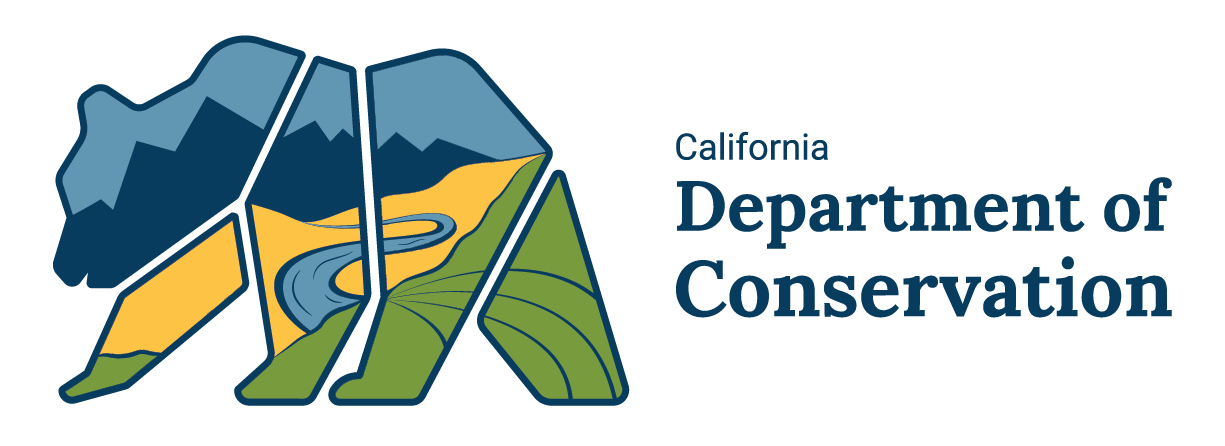 It’s All My Fault!
California Earthquakes: Lesson 2
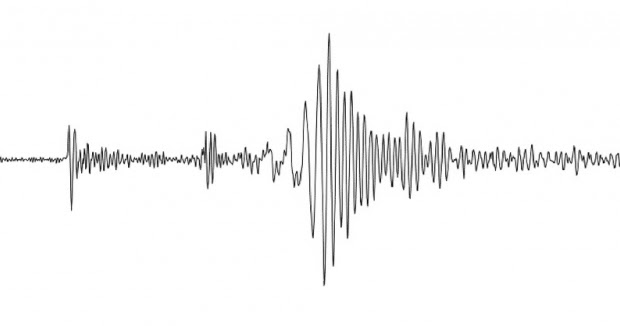 1
This Photo by Unknown Author is licensed under CC BY-NC-ND
What do you remember about the crust and plates?
How are the layers of the Earth related to earthquakes?
2
This Photo by Unknown Author is licensed under CC BY-SA
Here’s what you’ll need.
1 graham cracker, broken in half
Can of spray cheese
(if not available,  canned pumpkin or cheese spread will work)
Paper plate
3
Move the pieces of “plates” apart.
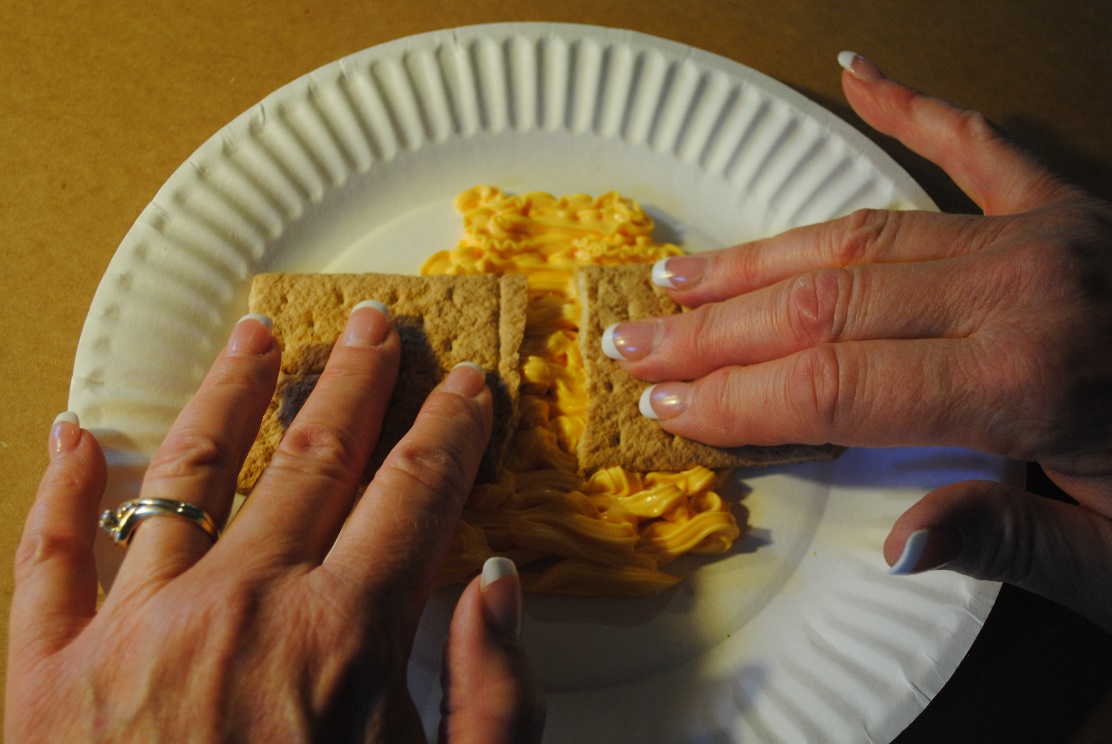 This area represents a divergent boundary. Most divergent boundaries on the Earth are hidden beneath the oceans and are characterized by volcanoes, earthquakes, and massive heat flow due to molten rock (magma) rising up from the mantle.  This magma hardens to form new crust.
4
This Photo by Unknown Author is licensed under CC BY-ND
Put the “plates” next to each other again.  This time press them together.  Keep pressing and see what happens!
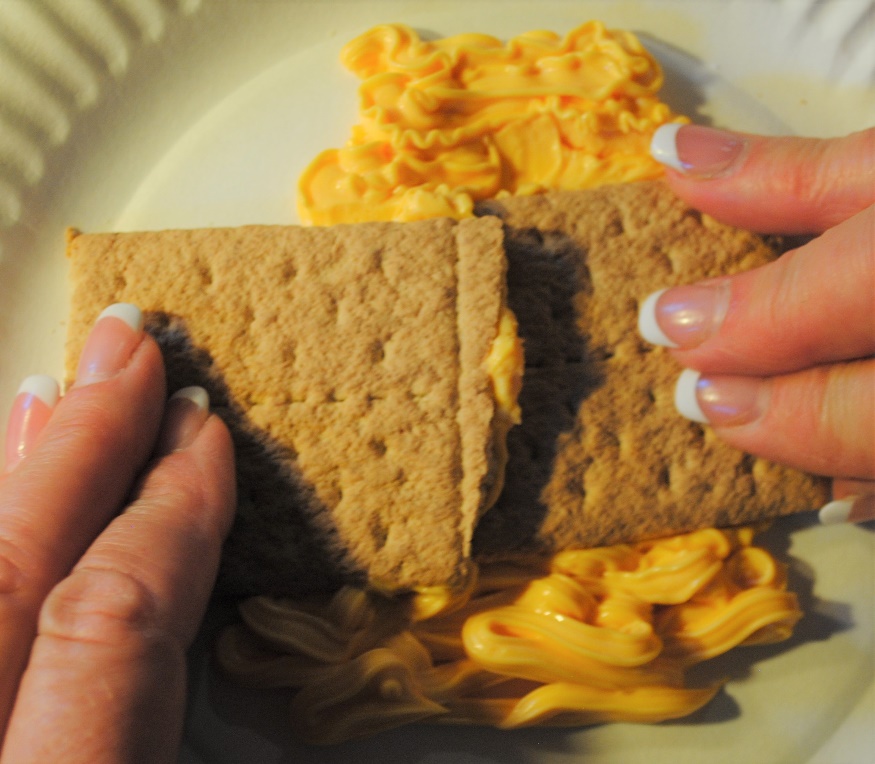 This area represents a convergent boundary. Two events can occur when plates converge. If denser oceanic crust collides with lighter continental crust, the oceanic crust will buckle under the continental crust down into the mantle. This process is called subduction and is characterized by earthquakes, rock deformation, and volcanism.
5
This Photo by Unknown Author is licensed under CC BY
Put the “plates” next to each other again.  This time press them together.  Keep pressing and see what happens!
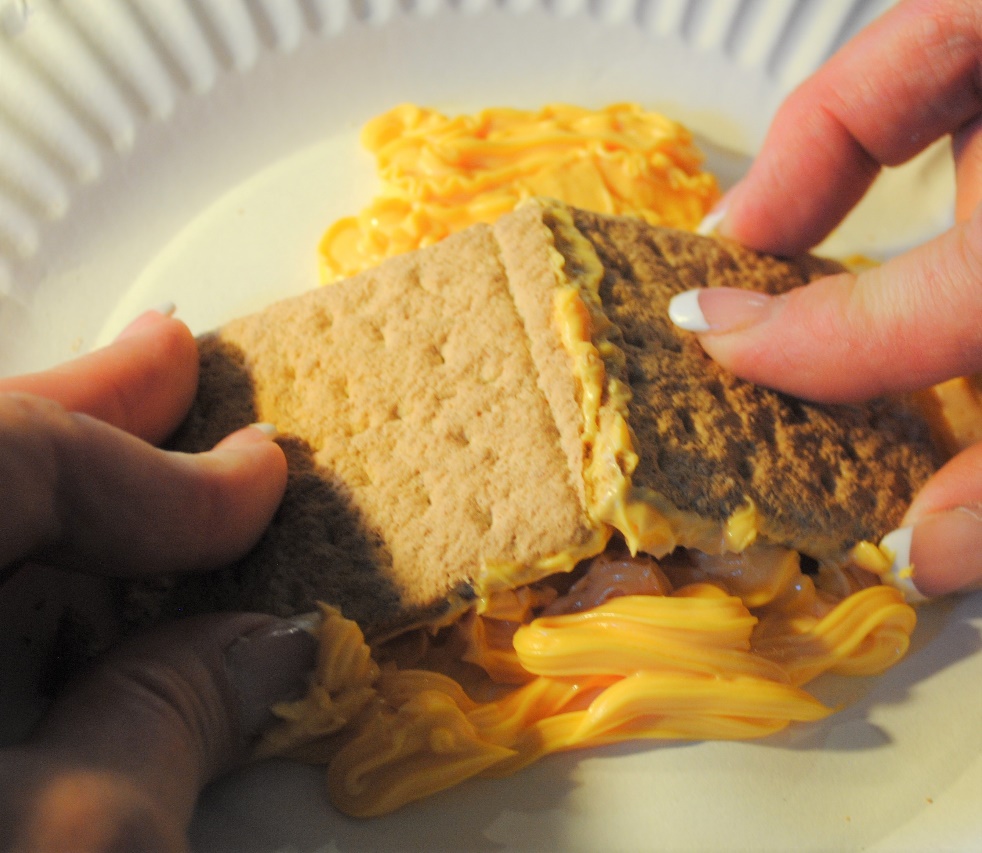 However, If two equally dense continental crusts collide, both plates will resist being subducted. In this process, the continental crust folds and deforms into a mountain range. The Himalayas are an example of a mountain-building episode which began 25 million years ago and is still occurring today as India travels northward, colliding with Asia.
This Photo by Unknown Author is licensed under CC BY-NC
6
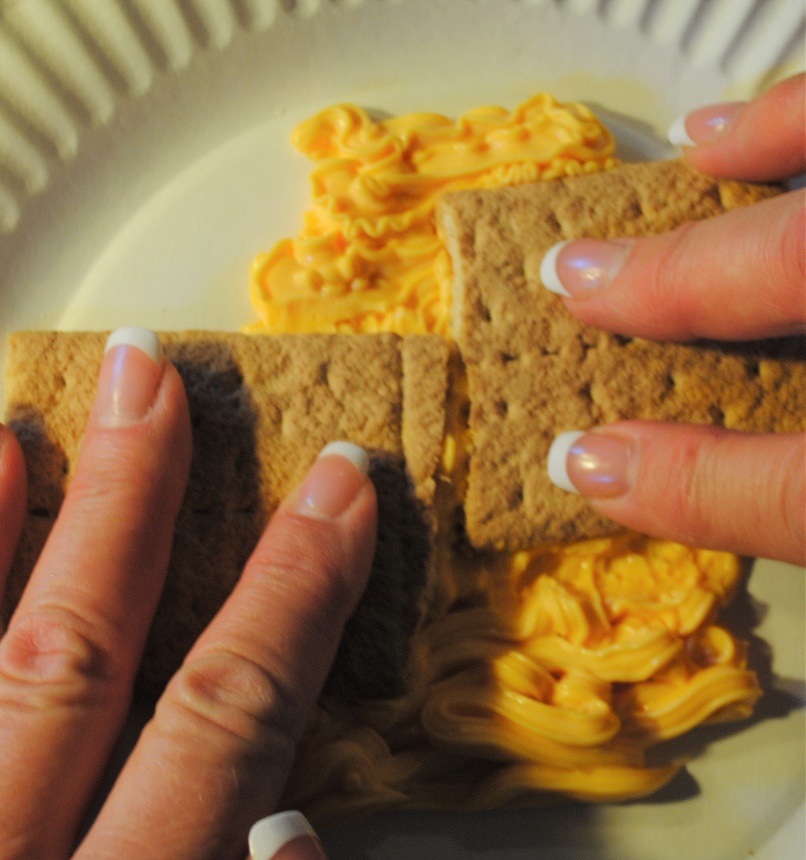 Put the “plates” next to each other again.  This time slide one forward and one backward.
This area represents a transform boundary. The crust is not destroyed here as it is at a convergent boundary, nor is crust created as it is at a divergent boundary. As the two plates slide past each other, earthquakes occur. The San Andreas fault in California is an example of this type of boundary.
This Photo by Unknown Author is licensed under CC BY-SA
7
California has its faults!!
What is a fault? A fault is a fracture in the crust along which one side has moved relative to the other side. Faults can be very small or hundreds of miles long. The earth's crust is composed of huge plates that are in slow but nearly constant motion. Part of California is on the Pacific Plate, and part is on the North American Plate. The San Andreas Fault, which runs from the Salton Sea in Imperial County to Cape Mendocino in Humboldt County, is the boundary between these plates.
This is the San Andreas Fault.
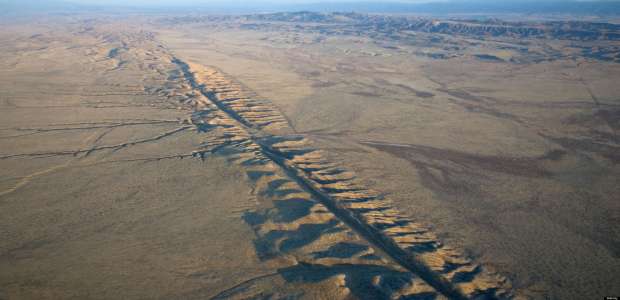 8
There are different types of faults.
Sometimes one block of the crust moves up while the other moves down, sometimes they move horizontally in opposite directions (that's what's happening with the San Andreas Fault; Los Angeles is creeping closer to San Francisco). Some faults are well known and easy to spot, such as the San Andreas. Others are underground, with nothing on the surface revealing their presence (a blind thrust fault). The 1994 Northridge earthquake was caused by a blind thrust fault.
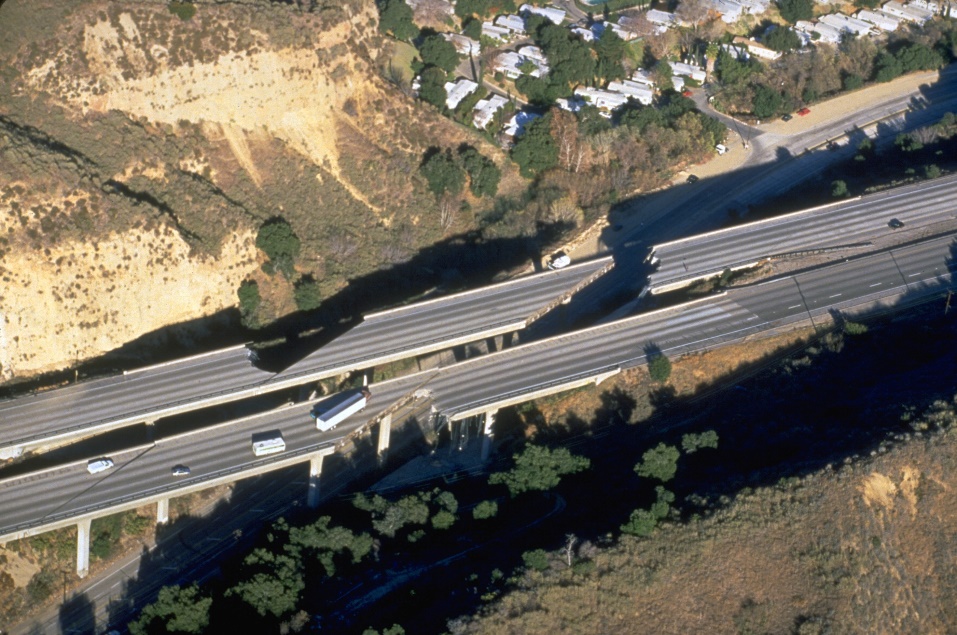 This Photo by Unknown Author is licensed under CC BY-SA
9
What causes an earthquake?
The Pacific and North American plates move past each other about 1.5 inches a year.  The friction between the plates causes stress, which is released when the blocks of crust slip suddenly along a fault.  Earthquakes occur when the two sides of a fault slip suddenly against each other.  That releases waves of energy that travel through the ground, causing the shaking you feel.
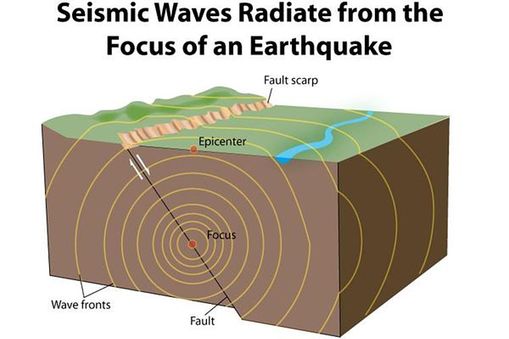 10
This Photo by Unknown Author is licensed under CC BY-SA
Three types of transform faults
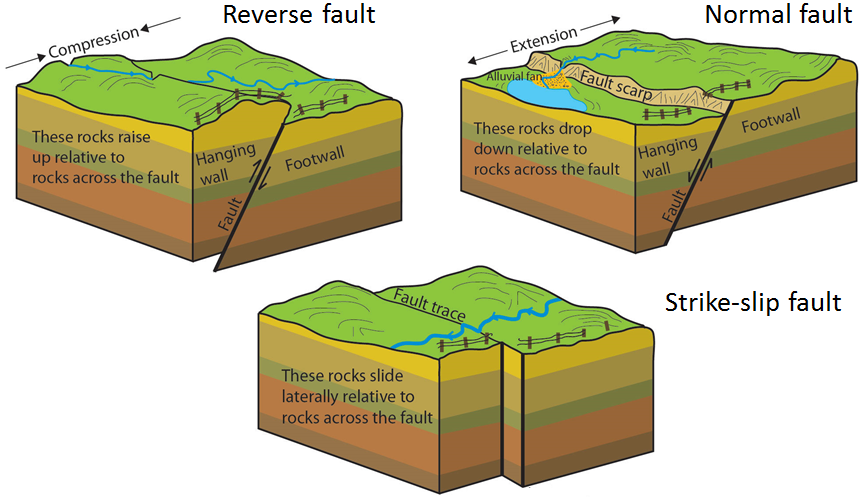 This Photo by Unknown Author is licensed under CC BY-NC-SA
11
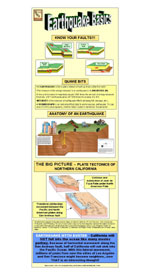 Create your own Earthquake Basics Poster that describes the different types of plate boundaries: divergent, convergent and transform.  Remember to use arrows to describe the direction of movement.
Click here to access the Earthquake Basics Poster:  http://www.conservation.ca.gov/cgs/information/outreach/Documents/discovery_basics.pdf
12
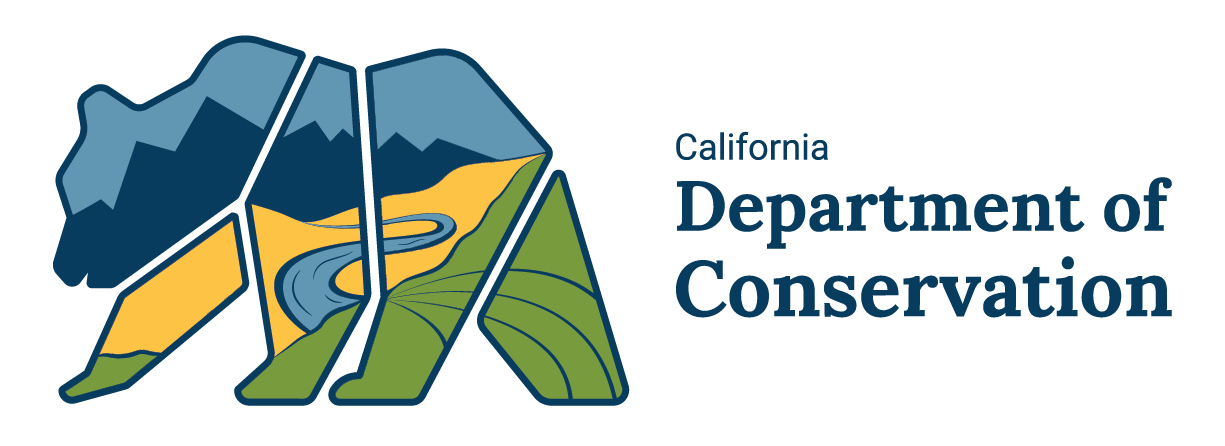 conservation.ca.gov
maps.conservation.ca.gov
13